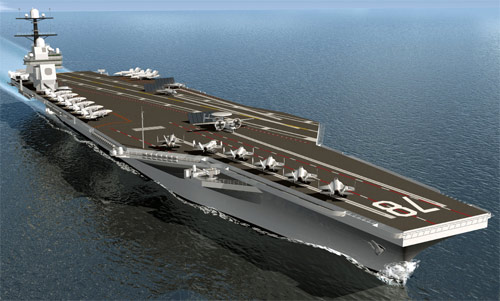 Warfighter Mission Area
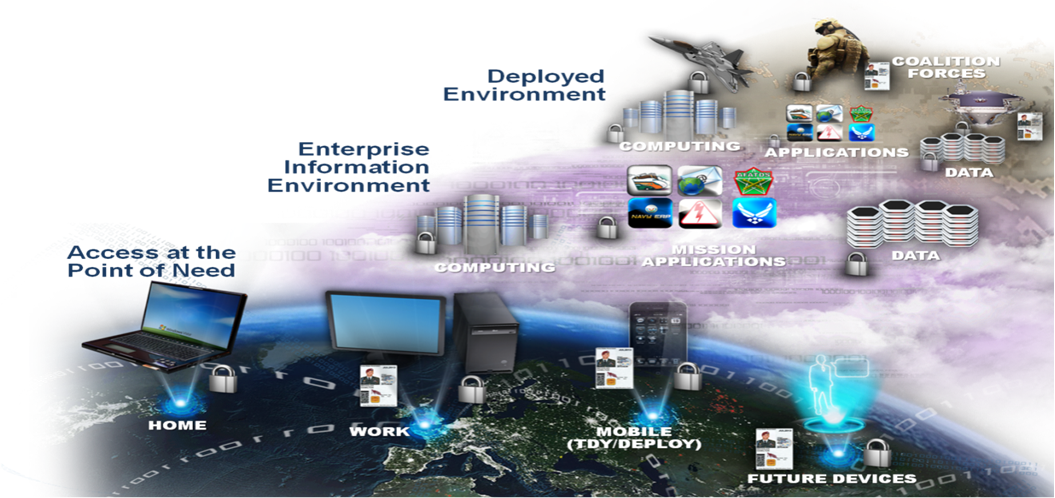 Information Mission Area
Lines of Sight and Provable Traceability
Presentation by Mr. David McDaniel and Gregory Schaefer
Silver Bullet Solutions, Inc.
2014 Integrated EA Conference
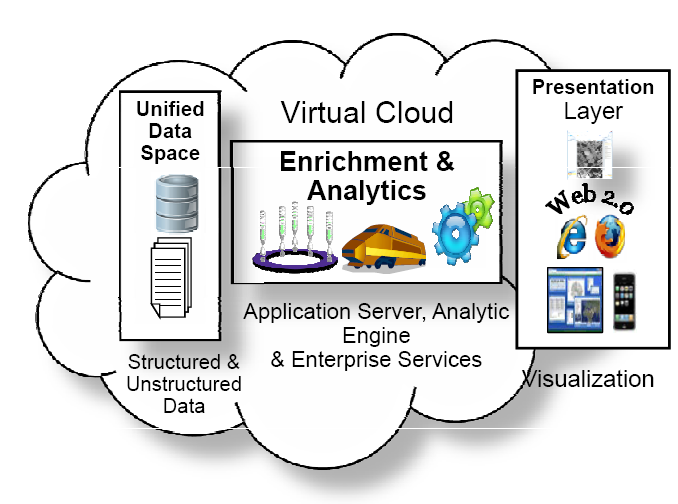 Intelligence Mission Area
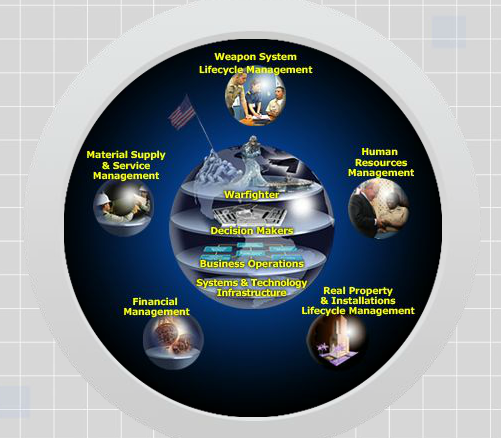 Business Mission Area
1
[Speaker Notes: This cover slide shows the four mission areas of the US DoD
In the upper left, the warfighting mission area is probably the most familiar to people
To the right is the Information Mission Area for which the Chief Information Officer has responsibility.  Our big project now is the Joint Information Environment focused on core data centers, enterprise services,  and common and standardized nodes, security, IDaM, VOIP, teleconferencing, services, and so on.
On the bottom left is the Intelligence mission area which, like the JIE, has a counterpart for the intelligence networks.
Last but not least is the Business Mission Area focused on HR, Real Property, Acquisition, medical and health, finance.
All of these have architectures to lay out new requirements and how all the pieces should work together and so it is very important that solutions that are developed are traceable to the architectures and, hence, the purpose of this work.]
Presentation Outline
Why traceability is important
Issues with traceability
Ontology and predicate calculus of traceability
Application to architectural patterns
Summary and possible future work
2
Why traceability is important
Cartoon
Traceability is flip side of reification
JIE example
The old, “what the customer wanted”
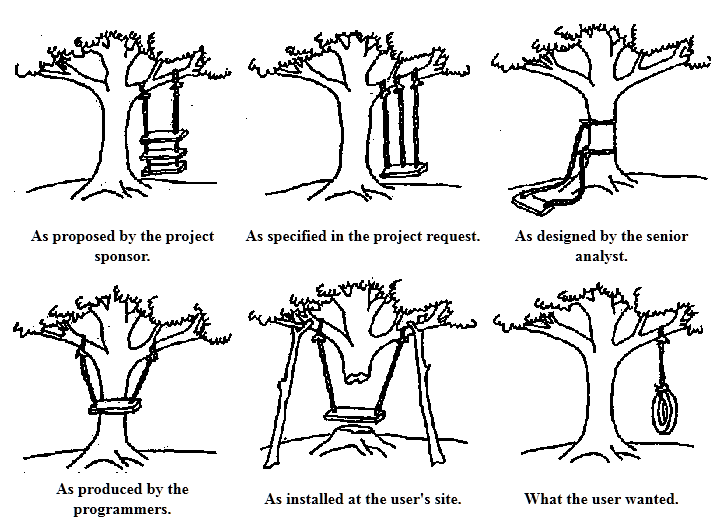 4
Traceability = Reification-1
Rules constrain (requirements)
Rules constrain (requirements)
Rules constrain (requirements)
Rules constrain (requirements)
Rules constrain (requirements)
Traceability
(Pedigree)
Traceability
(Pedigree)
Traceability
(Pedigree)
Traceability
(Pedigree)
Traceability
(Pedigree)
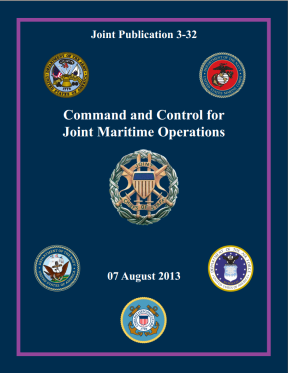 AN ARCHITECTURAL
DESCRIPTION:
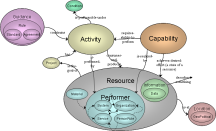 IDENTIFIES
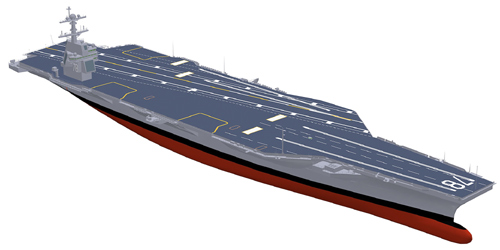 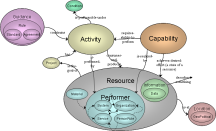 DEFINES
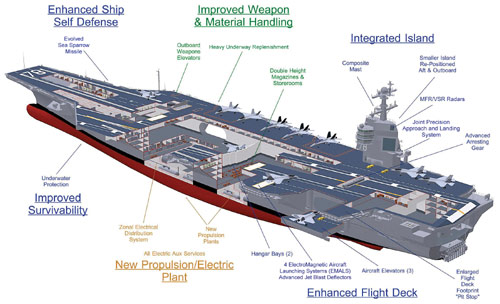 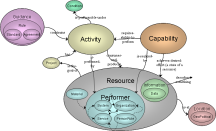 REPRESENTS
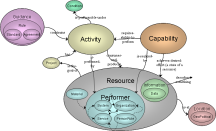 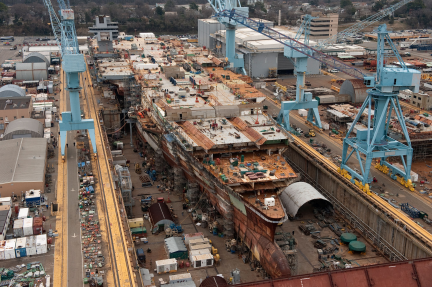 SPECIFIES
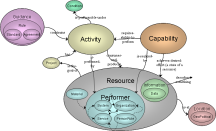 CONFIGURES
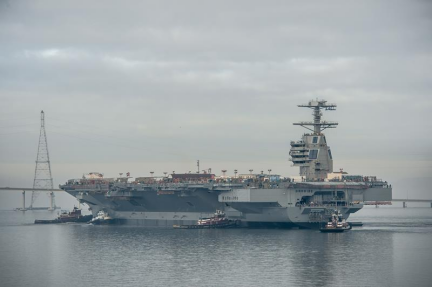 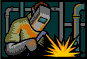 INSTANTIATED
5
[Speaker Notes: Successive refinement of the Architectural description.  For any phase, it is traceable to the prior (pedigree).  The prior phase becomes the rules that constrain the activities of the next performer – adherence to requirements baseline.

They’re all aiming at the same future Thing, just describing it in different ways as you go along.

Zachman’s vocabulary for reification: Identification-Row 1, Definition-Row 2, Representation- Row 3, Specification-Row 4, Configuration-Row 5 and Instantiation-Row 6]
DoD’s Joint Information Environment (JIE) Project
Requirements documents, e.g., CONOPS

Capabilities Definition

Enterprise Architecture

Topic Architectures (6)

Solutions Architectures (12 X 3)
End-state objectives

Holism

Standards

Commonality
System
System of Systems (SoS)
SoS Elements
Family of Systems (FoS)
DoD Component System/Service Specs for RFPs, working capital fund taskers, etc.
Joint & Service Doctrine, Tactics, Techniques, & Procedures (TTP), training, etc.
Test and compliance plans and procedures
6
Challenges with traceability
Document orientation
Element orientation
7
Document Oriented
Defense Acquisition University




INCOSE
8
MBSE Tools
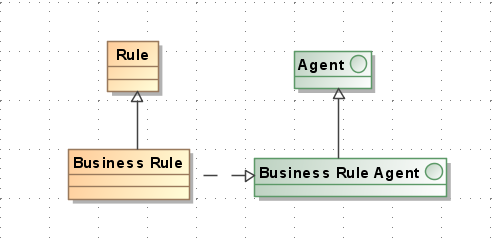 Many relationships across many diagrams
Traceability is a embedded menu per element
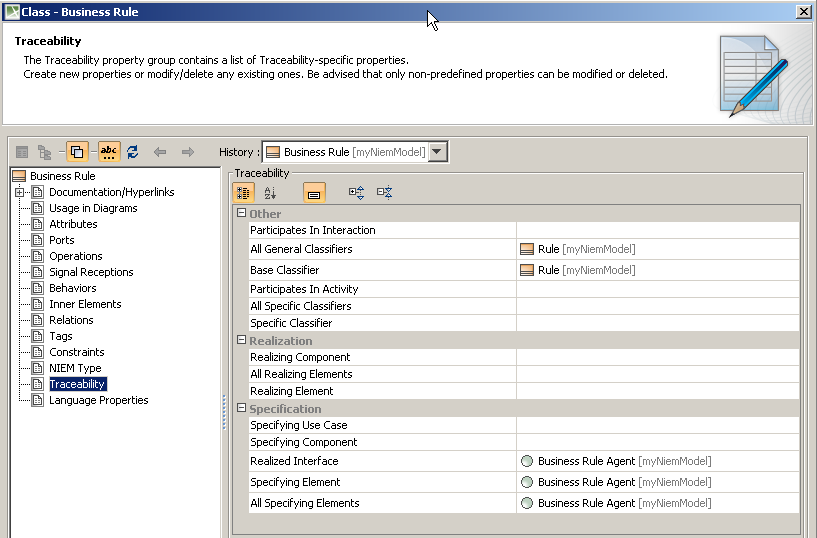 9
Ontology and predicate calculus of traceability
International Defence Enterprise Architecture Specification (IDEAS)
Predicate calculus of key IDEAS relationships
10
IDEAS Summary
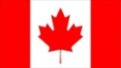 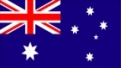 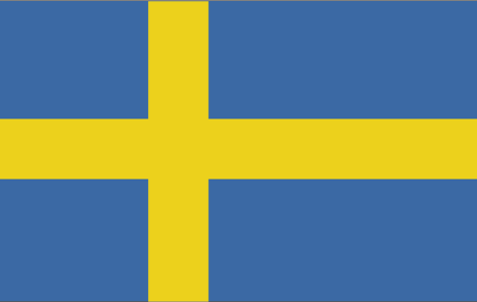 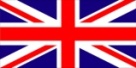 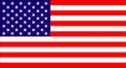 International Defence organizations
Upper level consistent with SUMO and ISO 15926
Set theory
4-D mereotopology
The DoDAF Meta Model simply extends from IDEAS
11
Notation for WholePart
12
Validation for Relationship Type: wholePart
Whole
Part
A1
wholePart
B1
Validation Check:

Every part of A1 must have at least one overlap with a part of B1
If all the parts of A1 have a wholePart with the any part of B1, then A1 must be a part of B1
If any part of A1 has an overlap with any part of B1, then A1 must overlap B1
A1.2
A1.2
A1.2
A1.2
A1
wholePart
wholePart
A1
A1
A1.1
A
1.1
A
1.2
B
1.1
B
1.2
A1.1
A1.1
A1.1
B1.1
B1.2
B1.1
B1.1
B1.2
B1.2
B1.1
B1.2
B1
B1
B1
B1
A1.2
A1.2
A1.2
A1.2
A1
A1
A1
A1
A1.1
A1.1
A1.1
A1.1
B1.1
B1.2
B1.1
B1.1
B1.2
B1.2
B1.1
B1.2
B1
B1
B1
B1
A1
13
Validation for Relationship Type: WholePartType
WholeType
PartType
A1
WholePartType
B1
SST/WholePartType
SST/WholePartType
A
1.1
A
1.2
B
1.1
B
1.2
Validation Check:

Every SST/WPT of A1 must have a PartType with B1 and conversely, every SST/WPT of B1 has a inverse PartType with A1 (Note 1)

If all the PartTypes of A1 have a WholePartType with any PartType of B1, then A1 must be a WholePartType of B1 (and A1 = union A11 and A12 and B1 = B11 and B12)

If all SST of A1 have an OverlapType with any SST of B1 and conversely, then A1 must OverlapType B1 (Note 1)

If all the PartType of A1 has a WholePartType with any PartType of B1 and conversely, then A1 must OverlapType B1 (Note 2)

If all PartTypes of A1 have an OverlapType with any PartType of B1 and conversely, then A1 must OverlapType B1 (Note 2)
Note 1: SST assumes complete subsets
Note 2: WPT assumes complete parts
14
[Speaker Notes: Just do # 1]
Notation for Overlap
15
[Speaker Notes: Just note the notation and then flip over – not time to brief]
Validation for Relationship Type: overlap
A1
overlap
B1
wholePart
wholePart
A
1.1
A
1.2
B
1.1
B
1.2
Validation Check:

At least one part of A1 must have at least one overlap with a part of B1 and at least one part of B1 must have at least one overlap with a part of A1.
If any part of A1 has an overlap with any part of B1, then A1 must overlap B1 and vice versa.
16
Validation for Relationship Type: OverlapType
A1
OverlapType
B1
SST/WholePartType
SST/WholePartType
A
1.1
A
1.2
B
1.1
B
1.2
Validation Check:

Every SST of A1 must have a OverlapType with B1 and conversely, every SST of B1 has a OverlapType with A1 (Note 1)

There must exist a WPT of A1 that has an OverlapType with B1 and conversely, there must exist a WPT of B1 that has a OverlapType with A1

If all SST of A1 have an OverlapType with any SST of B1 and conversely, then A1 must OverlapType B1 (Note 1)
Note 1: SST assumes complete subsets
17
[Speaker Notes: Flip over]
Notation for spatio-temporal merges
18
Application to architectural patterns
Capabilities
Resource Flow
19
Reification of Capabilities
DoDAF definition of Capability 
“The ability to achieve a Desired Effect under specified [performance] standards and conditions through combinations of ways and means [rules, activities, and resources] to perform a set of activities.”
Þ Capabilities are structures 
Þ to reify them means to reify the structure
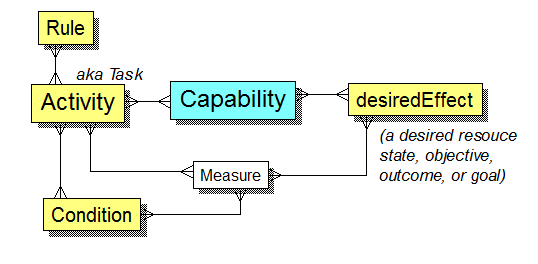 For example, in a CV-2, “Capability-1.1 reifies Capability-1” means it reifies the Capability-1 structure: 
Capability-1
desiredEffects-C1.i
Tasks-C1.j
Rules-C1.k
Conditions-C1.l
Measures-C1.m
Where “reify” means:
superSubtype,
wholePart, or
overlap
20
Capability
For each relationship, use the validation rules for that relationship type
21
Predicate Calculus of Capability Traceability – Desired Effects
Consistency
Completeness
22
Predicate Calculus of Capability Traceability – Tasks & Conditions
Consistency
Completeness
23
[Speaker Notes: Analogous to prior slide so flip over]
Reification of Activities
DoDAF definition of Activity – 
“Work, not specific to a single organization, weapon system or individual that transforms inputs (Resources) into outputs (Resources) or changes their state.”
Þ Activities are structures
Þ to reify them means to reify the structure
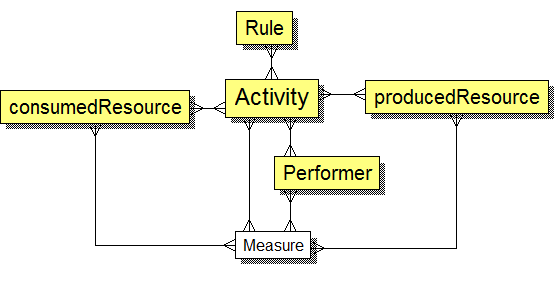 For example, in an OV-5a, “Activity-1.1 reifies Activity-1”, means it reifies Activity-1’s structure:
Activity-1
consumedResources-A1.i
producedResources-A1.j
Rules-A1.k
Performers-A1.l 
Measures-A1.m
Where “reify” means:
superSubtype,
wholePart, or
overlap
24
Activity
For each relationship, use the validation rules for that relationship type
25
Reification of Resource Flow
DoDAF definition of Resource Flow 
“The behavioral and structural representation of the interactions between activities (which are performed by performers) that is both temporal and results in the flow or exchange of things such as information, data, materiel, and performers...”
Þ in an SV-1, each element of a reified resource flow must be a reification of elements from ordinate resource flows
Note:  more complex reifying across allocation levels (e.g., OVSV) because of typical many-many allocations
Some flows get rolled-up
New ones get created
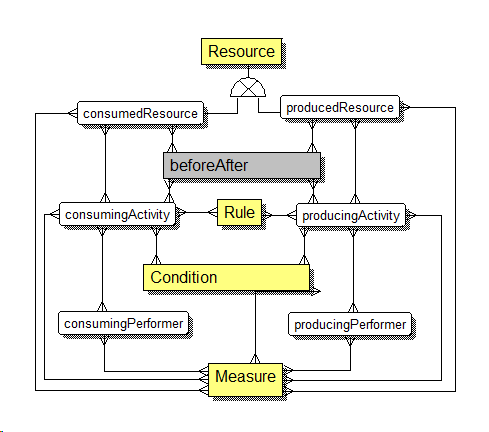 26
Resource Flow
For each relationship, use the validation rules for that relationship type
27
Summary
IDEAS provides a structure for mathematical traceability versus document-based or term-based traceability
The predicate calculus can be defined
Future work:
How this could be implemented in tools and databases
Is traceability between reification levels analogous to homeomorphisms in topology?
Determine benefits of mereology versus point set topology and higher-order logic
28
Questions?
Thank you for your attention!
29
Backups
30
How US DoD Thinks of Architectural Descriptions
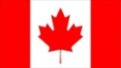 Most can have Measures
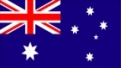 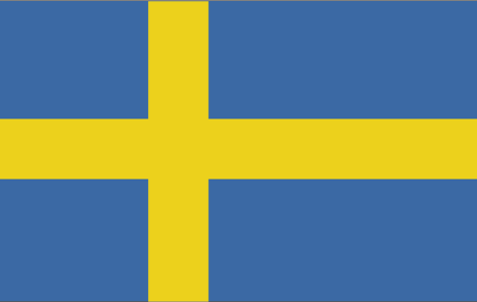 Condition
Guidance
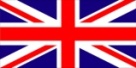 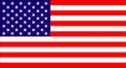 is-performable-under
Rule
Capability
Activity
constrains
Standard
Agreement
requires-ability-to-perform
has
consumes-and-produces
is-realized-by
is-performed-by
achieves-desired-effect (a state of a resource)
Project
is-the-goal-of
Resource
describes-something
Information
Not shown but implied by the IDEAS Foundation:
Everything is 4-D and so has temporal parts, i.e., states
Everything has parts
Everything has subtypes
Performer
Data
Materiel
System
Organization
Location
is-at
GeoPolitical
Service
PersonRole
is-part-of
31
[Speaker Notes: Activity: Work, not specific to a single organization, weapon system or individual that transforms inputs (Resources) into outputs (Resources) or changes their state.
Resource: Data, Information, Performers, Materiel, or Personnel Types that are produced or consumed.
Materiel: Equipment, apparatus or supplies that are of interest, without distinction as to its application for administrative or combat purposes.
Information: The state of a something of interest that is materialized -- in any medium or form -- and communicated or received.
Data: Representation of information in a formalized manner suitable for communication, interpretation, or processing by humans or by automatic means. Examples could be whole models, packages, entities, attributes, classes, domain values, enumeration values, records, tables, rows, columns, and fields.
Performer: Any entity - human, automated, or any aggregation of human and/or automated - that performs an activity and provides a capability.
Organization: A specific real-world assemblage of people and other resources organized for an on-going purpose.
System: A functionally, physically, and/or behaviorally related group of regularly interacting or interdependent elements.
Person Role: A category of persons defined by the role or roles they share that are relevant to an architecture.
Service: A mechanism to enable access to a set of one or more capabilities, where the access is provided using a prescribed interface and is exercised consistent with constraints and policies as specified by the service description. The mechanism is a Performer. The capabilities accessed are Resources -- Information, Data, Materiel, Performers, and Geo-political Extents.
Capability: The ability to achieve a Desired Effect under specified (performance) standards and conditions through combinations of ways and means (activities and resources) to perform a set of activities.
Condition: The state of an environment or situation in which a Performer performs.
Desired Effect: A desired state of a Resource.
Measure: The magnitude of some attribute of an individual.
Location: A point or extent in space that may be referred to physically or logically.
Guidance: An authoritative statement intended to lead or steer the execution of actions.
Rule: A principle or condition that governs behavior; a prescribed guide for conduct or action.
Agreement: A consent among parties regarding the terms and conditions of activities that said parties participate in.
Standard: A formal agreement documenting generally accepted specifications or criteria for products, processes, procedures, policies, systems, and/or personnel.
Project: A temporary endeavor undertaken to create Resources or Desired Effects.
Geopolitical Extent	A geospatial extent whose boundaries are by declaration or agreement by political parties.]
Before-after Notation
32
[Speaker Notes: Flip over – not time to brief]
Validation for Relationship Type: beforeAfter
After
Before
A1
beforeAfter
B1
temporalWP
temporalWP
A
1.1
A
1.2
B
1.1
B
1.2
Validation Check:

Every temporalWP of A1 has a beforeAfter with every temporalWP of B1

If all the temporalWPs of A1 have a beforeAfter with every temporalWP of B1, then A1 must be before B1
33
Validation for Relationship Type: BeforeAfterType
AfterType
BeforeType
A1
BeforeAfterType
B1
SST /
TemporalWholePartType
A
1.1
A
1.2
B
1.1
B
1.2
SST /
TemporalWholePartType
Validation Check:

Every temporalWPT of A1 must have a BeforeAfterType with B1 and conversely, every temporalWPT of B1 has an inverse BeforeAfterType with A1

Every SST of A1 must have a BeforeAfterType with B1 and conversely, every SST of B1 has an inverse BeforeAfterType with A1

If all the SST of A1 have a BeforeAfterType with any SST of B1, and all the SST of B1 have an inverse  BeforeAfterType with any SST of A1, then A1 must be a BeforeAfterType of B1 (Note 1)

If all the temporalWPT of A1 have a BeforeAfterType with every temporalWPT of B1 and all the temporalWPT of B1 have an inverse BeforeAfterType with every temporalWPT of A1, then A1 must be a BeforeAfterType of B1 (Note 2)
Note 1: SST assumes complete subsets
Note 2: temporal WPT assumes complete parts
34
Predicate Calculus of Activity Traceability – Rules
Consistency
Completeness
35